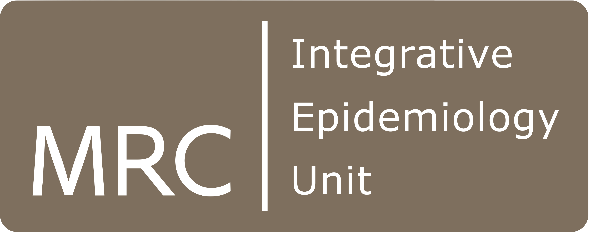 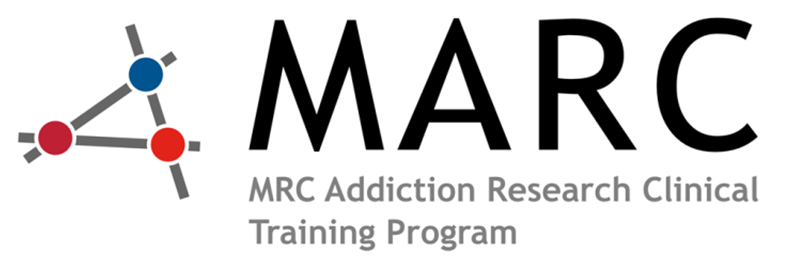 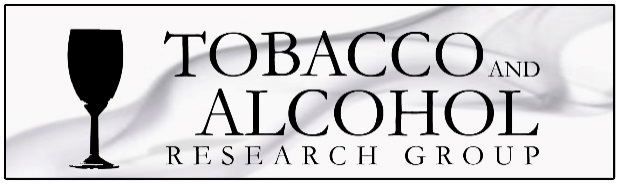 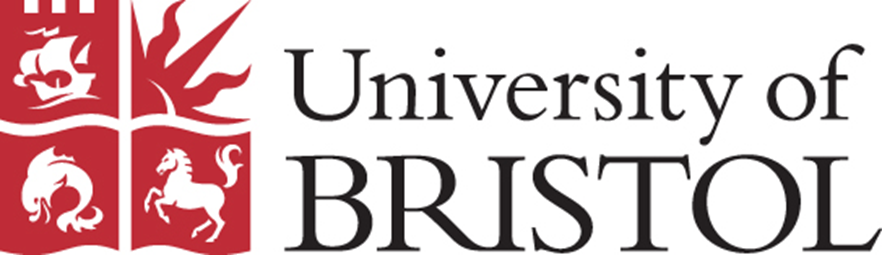 Associations of Child and Adolescent Anxiety with Later Alcohol Use and Disorders: A Systematic Review and Meta-Analysis of Prospective Cohort Studies
Maddy Dyer (maddy.dyer@bristol.ac.uk) 
Kayleigh Easey, Jon Heron, Matthew Hickman, & Marcus Munafò
University of Bristol
Background and Aims
30 October 2018
Relationship between anxiety and alcohol use is unclear.
Different theories & inconsistent evidence.
Previous systematic reviews are limited: 
	- one type of anxiety disorder,
	- small number of studies,
	- and/or methodological weaknesses.
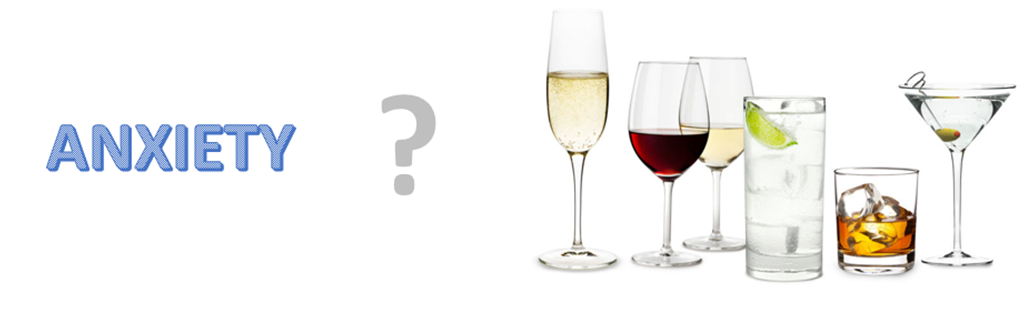 Research Questions:
Is anxiety in childhood/adolescence positively or negatively associated with later alcohol use?
Do characteristics of included studies explain inconsistencies in findings?
2
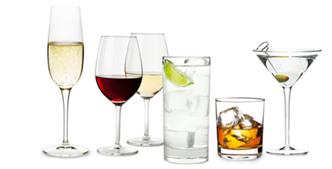 Methods
30 October 2018
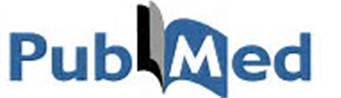 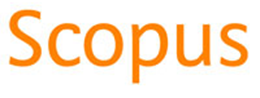 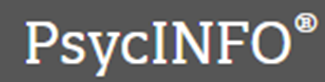 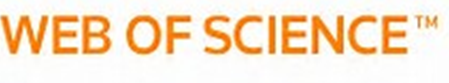 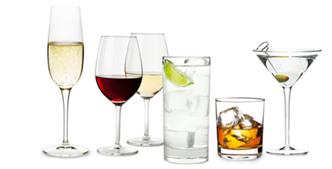 Anxiety
3
Results
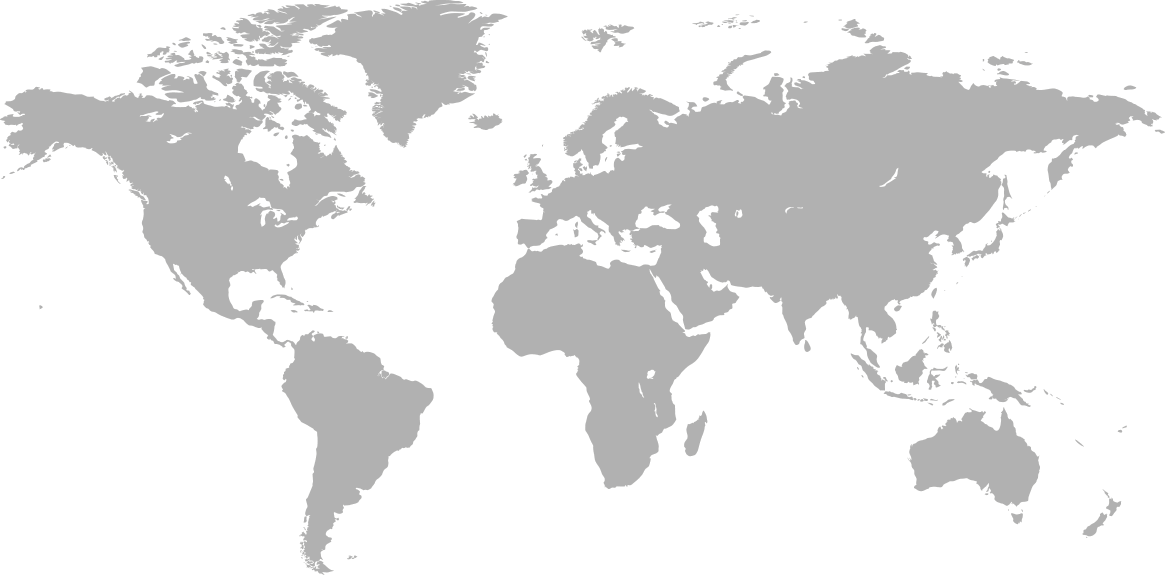 30 October 2018
Meta-Analysis
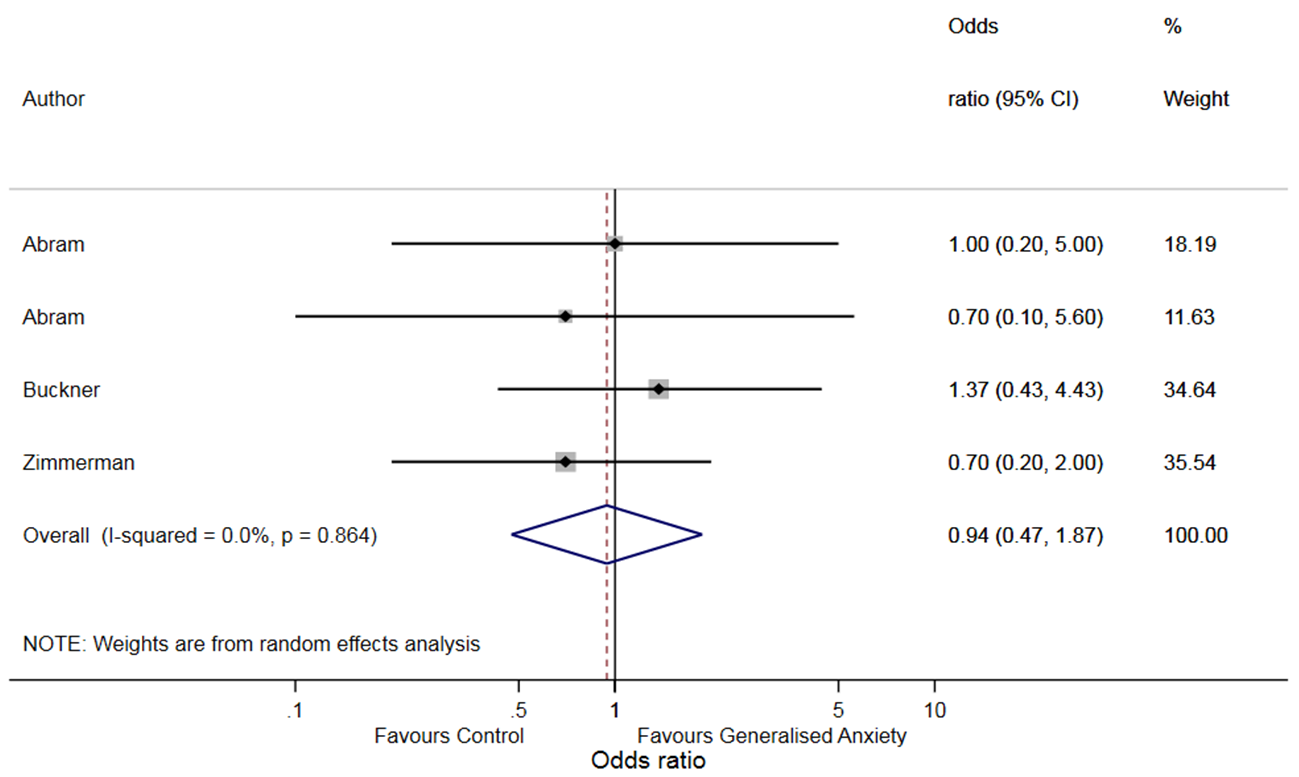 No clear evidence of an association between generalised anxiety and 
later alcohol use disorder 
(OR 0.94, 95% CI 0.47 to 1.87).
And no clear patterns based on study characteristics.
Notes: N = Negative, E = Equivocal, P = Positive, U = Unclassifiable
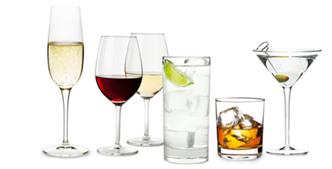 Discussion and Conclusions
30 October 2018
5
Thank You!
Supervisors: Prof. Marcus Munafò, Prof. Matthew Hickman, & Dr Jon Heron
Funders: MRC Addiction Research Clinical Training Programme (MARC)
Colleagues: Tobacco and Alcohol Research Group (TARG)
maddy.dyer@bristol.ac.uk
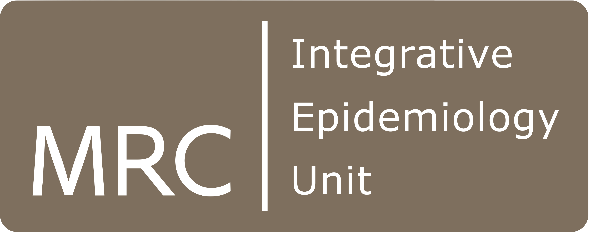 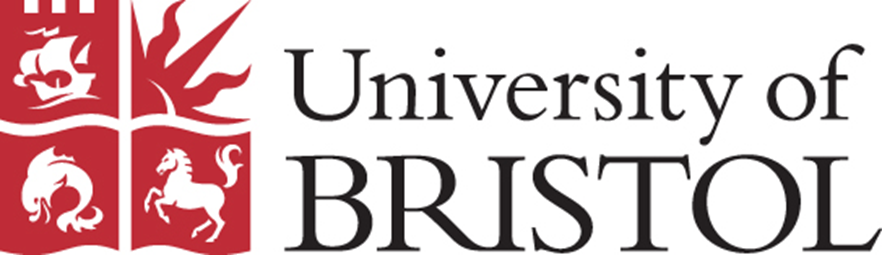 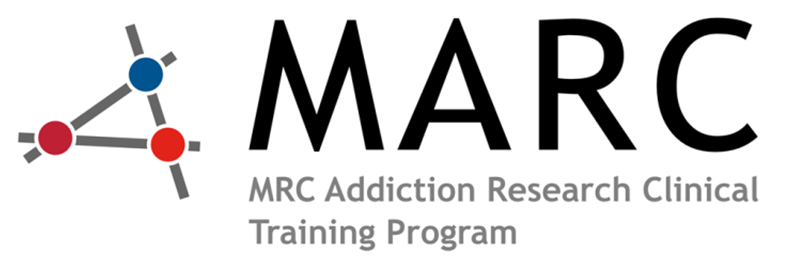 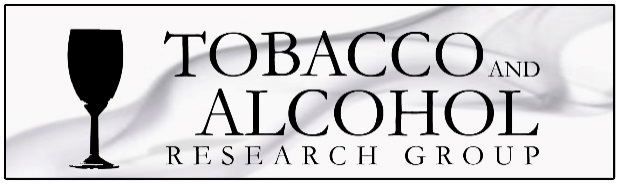